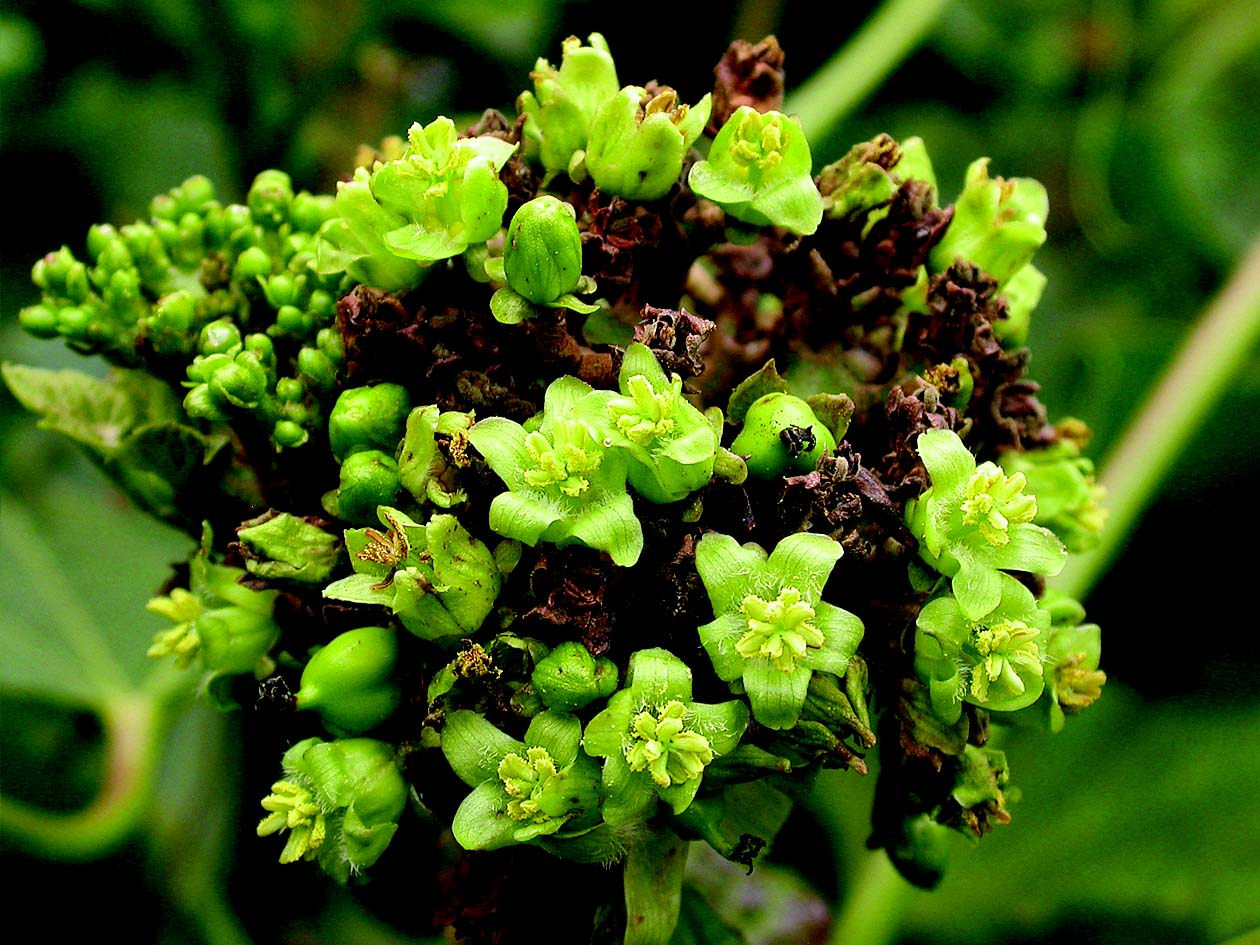 BIO DIESEL
Dr. A. MAAJITHA BEGAM
			              ASSISTANT PROFESSOR OF BOTANY
					  HAJEE KARUTHA ROWTHER HOWDIA COLLEGE
                             UTHAMAPALAYAM
                        THENI DISTRICT
                 TAMILNADU
Biodiesel - Introduction
Biodiesel is a clean burning oil manufactured from fat or vegetable oils by transesterification process.
It is not petroleum origin
It is biodegradable
Non-toxic
Free from sulphur and aromatics
Used with no or little modification
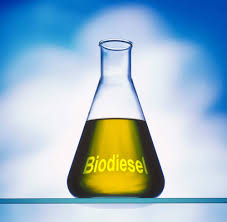 Fuel engines designed till 1993 could not use 100 % biodiesel because they had rubber seals

Modern engines does not have the rubber seal so that 100% biodiesel can be used

It is used to run vehicles, generators, boats and so on.

Biodiesel can be produces from algae and many plants
Jatropha
Bio fuel is prepared from plant oils. It is known as biodiesel.
Jatropha curcus
Euphorbiaceae
3 to 5cm in height
Lobed leaves with spiral phyllotaxy
Fruits produced after a year of plantation
Plant can grow anywhere.
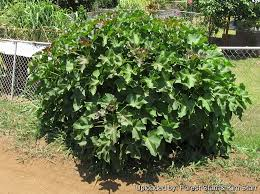 Production  of Bio diesel involves the following steps

Preparation of Jatropha Seeds

Extraction of Oils

Purification of Oils

Transesterification
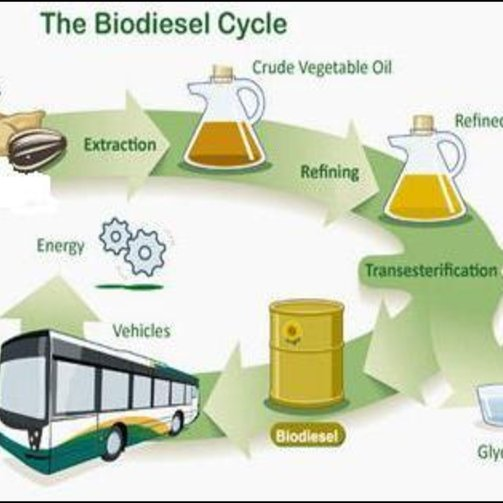 jatropha CURCUS
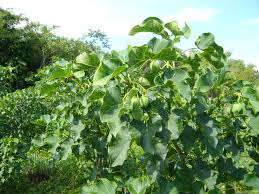 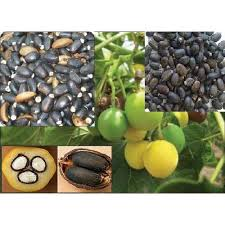 Preparation of seeds and extraction
Plucking of ripened fruits
Decorticated
sundried
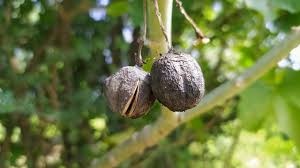 Mechanical Extraction by screw press / Solvent extraction/ Sox-let extraction
Removal of suspended particles by filtration
Boiled with 20% of water
Decantation
Boiling
Decantation
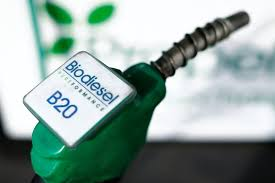 transesterification
NaOH/KOH mixed with methanol
Dissolve hydroxide
Sodium methoxide/Potassium methoxide
Sodium methoxide mixture is added to hot Jatropha Oil
Mixed well for 10 mins
Transesterfication
Methanol reacts with the fatty acids of the jatropha oil to produce mono alkyl ester (biodiesel) and glycerol.
Transesterification - One alcohol is displaced from an ester by another alcohol
Allowed to sediment for 8 -24 hrs
Glycerol settled at bottom and it is drained off
NaOH & KOH acted as Catalyst
Overall process
Sodium hydroxide + Methanol 		Sodium methoxide

Sodium methoxide + Jatropha Oil 		Mono alkyl ester (Biodiesel) + 												Glycerol

Jatropha Oil +  Methanol + NaOH 		Glycerol + BIodiesel
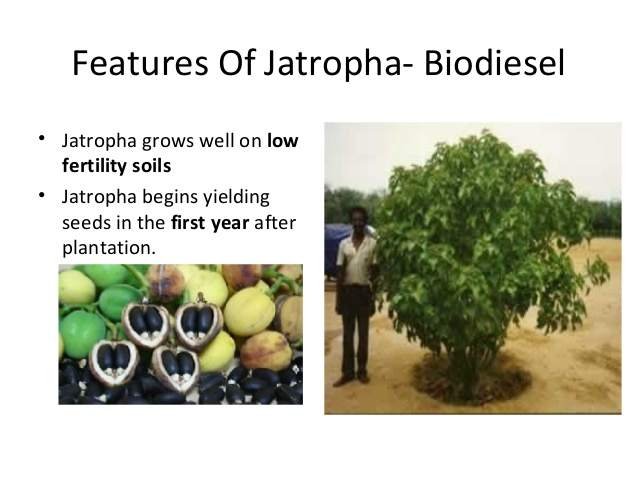 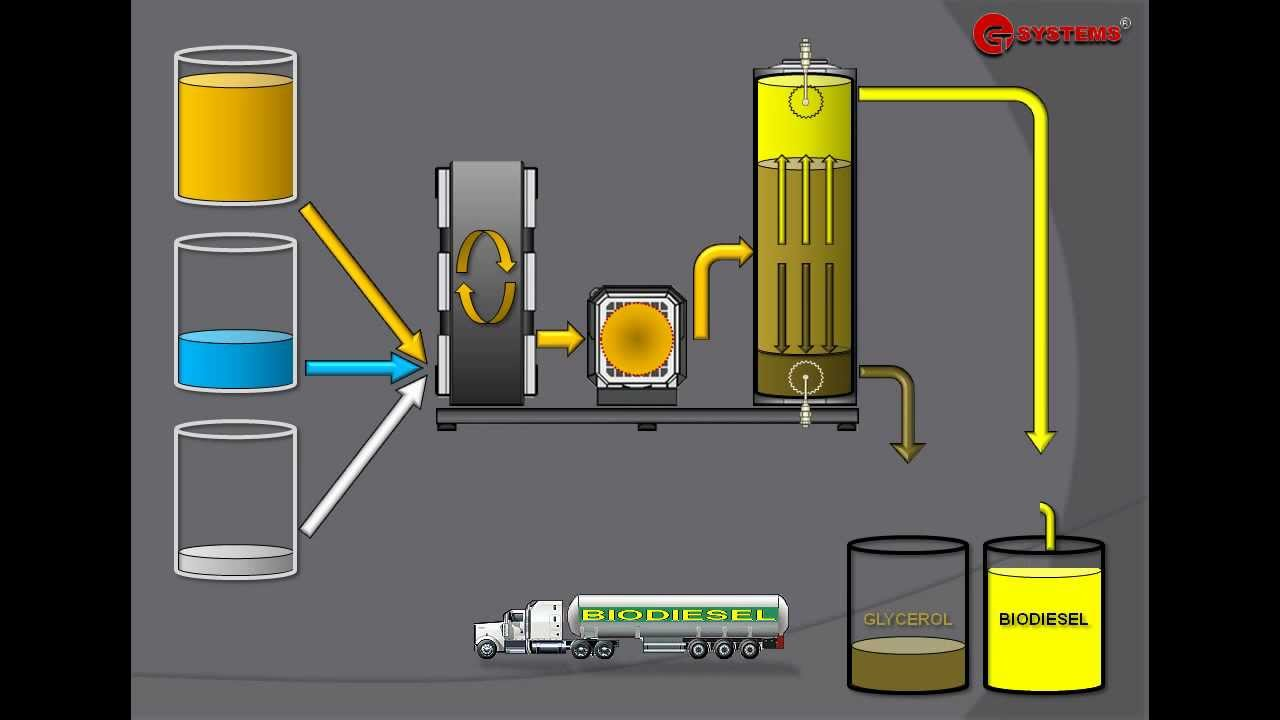 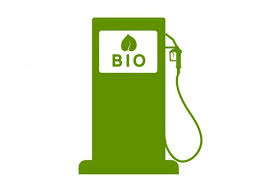 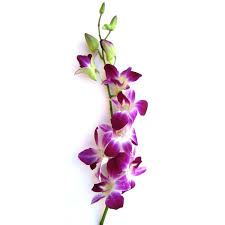 THANKS